ПРОЕКТ Бюджета Кормовского сельского поселения РЕМОНТНЕНСКОГО района на 2018-2020 годы
Основы формирования местного бюджета на 2018 год и на плановый период 2019 и 2020 годов
Прогноз социально-экономического развития Кормовского сельского поселения на 2018-2020 годы
Основные направления бюджетной и налоговой политики Кормовского сельского поселения на 2018-2020 годы
Муниципальные программы Кормовского сельского поселения
Основные характеристики  проекта решения Собрания депутатов  «О бюджете  Кормовского  сельского поселения  Ремонтненского района на 2018 год и на плановый период 2019 и 2020 годов»                                                            тыс. рублей
Динамика поступлений собственных доходов тыс. рублей
Структура доходов бюджета Кормовского
 сельского поселения  Ремонтненского районав 2018 - 2020 годах
2018 год
2019 год
2020 год
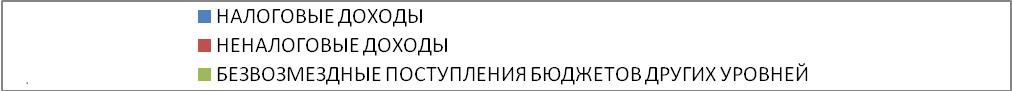 Расходы бюджетаКормовского сельского поселения Ремонтненского района на 2018 -2020 годы
тыс.руб.